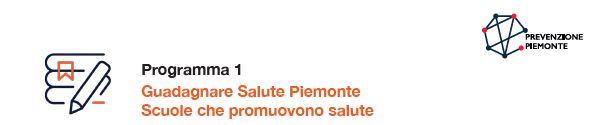 Credo normativo: le tue opinioni riflettono la realtà?
Daniela Novelli
Assistente Sanitaria
SISP ASL AL
Pensiero critico
È la capacità di analizzare informazioni ed esperienze in modo oggettivo. 
Può contribuire al benessere aiutandoci a riconoscere e valutare i fattori  (valori, 
pressione dei pari e pressione  dei media) che influenzano atteggiamento  e 
comportamento.(WHO, 1994)
È la capacità di  identificare informazioni rilevanti e le relative fonti (WHO, 2003).
Il credo normativo 
È il processo per cui le nostre opinioni diventano  il riferimento del nostro 
comportamento.  
Se le opinioni si sono formate su informazioni e  interpretazioni non corrette, 
allora il comportamento è inadeguato.
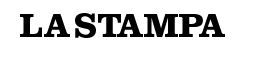 Pubblicato il 20 settembre 2019
ITALIA   HBSC 2014
Prevalenza (%) di astemi, astinenti, non consumatori e consumatori di bevande alcoliche per genere(2007,2016,2017)
Fonte: Elaborazioni ONA-ISS e WHO CC Research on Alcohol su dati dell’indagine ISTAT Multiscopo sulle famiglie
Prevalenza (%) di consumatori (≥ 11 anni) abituali eccedenti per genere (2007-2017)
Fonte: Elaborazioni ONA-ISS e WHO CC Research on Alcohol su dati dell’indagine ISTAT Multiscopo sulle famiglie
Da alcuni anni in tutto il mondo occidentale i consumi e gli eccessi alcolici sono in forte diminuzione tra i giovani.

 Ciò non significa che non esista più il problema, ma che sta cambiando la modalità del consumo.

Considerare sempre la variabile tempo. 

La famiglia: fattore protettivo o “fattore di rischio”.
RAPPORTO AIFA 2018
Reazione avversa: effetto nocivo e non voluto. Tale definizione include: l’uso conforme, non conforme alle indicazioni contenute nell’autorizzazione all’immissione commerciale; errori terapeutici, esposizioni professionali.
effetti indesiderati: i possibili effetti negativi che si possono verificare anche con il normale uso di un medicinale.
Fonte Rapporto vaccini AIFA 2018
Fonte Rapporto vaccini AIFA 2018
DISTRIBUZIONE DELLE SEGNALAZIONI PER SINTOMO/SEGNO (n.7267)
Fonte Rapporto vaccini AIFA 2018
L’aumento delle segnalazioni non va confuso con un aumento delle reazioni stesse. 

La Vaccinovigilanza è un metodo per portare a conoscenza qualcosa che già avviene, e lo scopo è di monitorare se il rapporto beneficio/rischio continui a essere favorevole.
 
È imprudente scambiare il miglioramento di una raccolta dati con un aumento degli eventi sotto osservazione.
E sui social ?
Errori cognitivi
Bias di conferma
Tendiamo a sovrastimare le informazioni o gli eventi che confermano le  nostre decisioni o 
convinzioni, piuttosto che rimetterle in discussione.

 
“I miei figli non vaccinati sono più sani degli altri”.

Quest’affermazione non è supportata da nessuna analisi statistica ma è la percezione della 
realtà che  ci spinge ad ignorare o sottostimare  gli eventi che confuterebbero la nostra posizione. 

Si nota spesso nei gruppi di discussione in cui i genitori portano come esempio l’aver passato inverni 
senza raffreddori, ignorando il fatto che i bambini crescono e spesso passano indenni attraverso quei 
malanni di cui hanno ormai gli anticorpi … ma ovviamente restano scoperti verso quelle malattie per 
cui non sono stati vaccinati.
Bias di omissione
In situazioni di scelta rischiosa, quando chi deve decidere si confronta con 
l’alternativa tra azione concreta e omissione, si tende a scegliere
l’omissione. 

“Se dovessi vaccinare mio figlio non mi perdonerei mai un’eventuale 
reazione avversa.” 

Purtroppo però anche il non vaccinare è in realtà una scelta e assai più 
rischiosa, corrisponde infatti alla scelta di non proteggere il bambino contro 
determinate malattie.
Effetto Dunning Kruger
Le persone non esperte tendono a sovrastimare le proprie capacità. Questo è tipico dei “genitori informati” ce credono di poter discutere “alla pari” con medici specializzati in immunologia opponendo alla conoscenza dell’esperto le proprie nozioni apprese navigando in rete.

“Ho passato ore e ore a studiare e ad informarmi, quindi ho scelto in maniera consapevole di non vaccinare”

Quello che alcuni genitori non riescono a cogliere è la complessitàe la vastità degli argomenti  trattati e pensano che la facilità con cui si reperiscono nozioni tramite il web basti a colmare le evidenti lacune . Se a questo aggiungiamo la facilità con cui la disinformazione si diffonde in rete, vediamo che le probabilità di incappare in siti poco seri che diffondono il falso è, purtroppo, molto alta.
Bias di sopravvivenza
Considerare le persone che sono sopravvissute ad un evento come rappresentative 
del rischio, ignorando le altre. 

“Da piccolo ho avuto il morbillo e sono ancora qui”.

E tutti quelli che invece non lo possono raccontare? Avremmo fatto la stessa 
osservazione, con la stessa leggerezza, per il vaiolo o la polio? 
In genere si fanno affermazioni del genere per malattie di cui non abbiamo chiara 
l’effettiva pericolosità. 
Il morbillo resta nei nostri ricordi come di una malattia tutto sommato “lieve” 
mentre in realtà può causare encefalite in 1 caso su 1000 e morte in 1 caso su 3000 
ammalati.
Correlazioni illusorie
Percepire relazioni tra variabili quando in realtà non ne esistono. 


“Dopo la vaccinazione mio figlio ha iniziato ad ammalarsi più spesso”. 

Queste affermazioni non si basano su analisi statistiche dei dati ma solo sulla percezione che se due 
eventi sono legati temporalmente allora devono anche essere in rapporto di causa-effetto: due 
eventi  correlati temporalmente non sono per forza uno  causa dell’altro. 
Anche se per il  nostro cervello è difficile da comprendere questa è la verità: se dopo un tempo X dal 
vaccino ci si ammala, questo può non dipendere dalla vaccinazione. 

Il nostro  cervello cerca sempre degli schemi e questo è un grande problema quando si parla  di 
vaccini e reazioni avverse: il genitore non dovrebbe basarsi sul suo caso personale ma dovrebbe 
affidarsi di quelle portate avanti da medici ed epidemiologi che individuano le vere reazioni avverse 
da vaccino, sfrondandole da tutti i possibili confondimenti.
Euristica della disponibilità
Le persone tendono a sovrastimare quelle informazioni che sono loro immediatamente disponibili o 
che riguardano una cerchia di persone “vicine”. 


“Conosco personalmente bambini danneggiati da vaccino, quindi i vaccini sono pericolosi 
per tutti”.

 
In questo caso, oltre alla mancata verifica dell’informazione sulla quale  tendiamo a non nutrire 
dubbi perché relativa a qualcuno che conosciamo, la tendenza è di considerarla superiore a tutte 
quelle che potrebbero mitigarne l’effetto. 
Il risultato è di estremizzare il dato e di considerare tutti i vaccini pericolosi e da evitare il più 
possibile. E’ sicuramente molto umano lasciarsi coinvolgere emotivamente di più dalle persone che 
ci sono vicine, il problema è lasciare all’emotività il controllo su decisioni che possono mettere a 
rischio la salute delle  persone di cui siamo responsabili (i nostri figli).
Come ricercare le fonti?
Riconoscere la cattiva Scienza
Bibliografia
Burioni R. Vaccino non è un'opinione. Mondadori 2016
Burioni R. La congiura dei somari. Perché la scienza non può essere democratica. Rizzoli 2017
Mantovani A. Immunità e vaccini. Perché è giusto proteggere la nostra salute e quella dei nostri figli. Mondadori 2016
Lopalco P. Informati e vaccinati. Cosa sono, come funzionano e quanto sono sicuri i vaccini. Carocci 2018
Villa R. Vaccini. Il diritto di (non) avere paura. Il pensiero scientifico 2019
Fiacchini D, Lopalco P, Icardi G, Conversano M. Comunicare i vaccini per la Sanità Pubblica. Esdra Masson 2018.
sitografia
www.riv.life.it
www.iovaccino.it
www.epicentro.it
www.ministerodellasalute.it
www.agenziafarmaco.gov.it
www.butac.it
www.vaccinarsì.org
www.generazioniconnesse.it
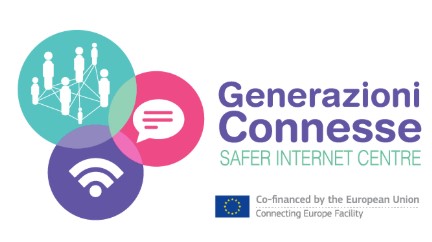